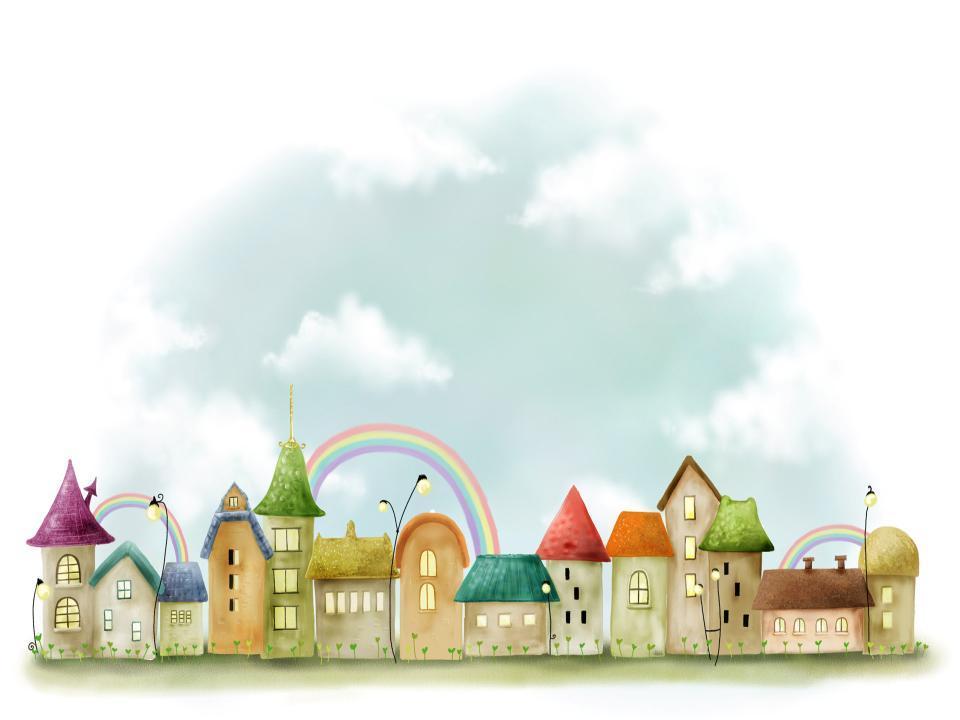 Презентация «Такие разные дома» к теменепосредственно образовательной деятельности«Поможем Маше»                                                          возраст детей 3-4 года
Шелементьева Юлия Ильинична
                                                        воспитатель высшей категории
МБДОУ г.Кургана «Детский сад комбинированного вида № 2                                          «Дружная семейка»
Одноэтажный дом
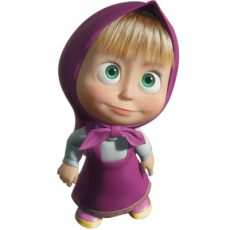 Многоэтажный дом
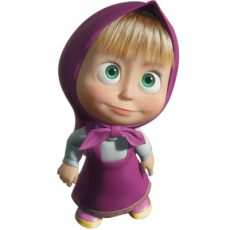 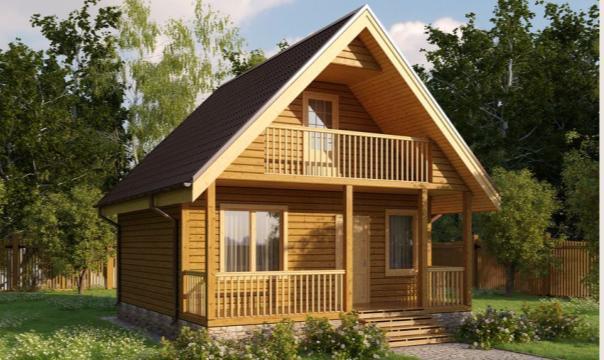 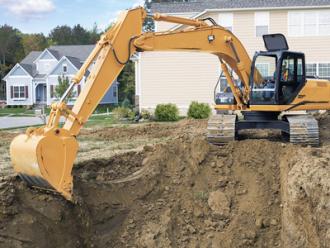 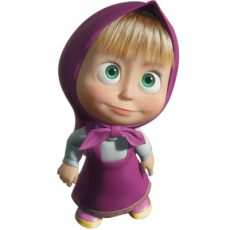 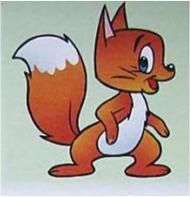 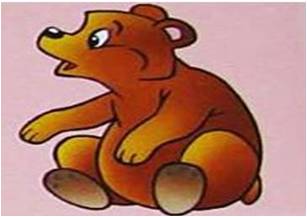 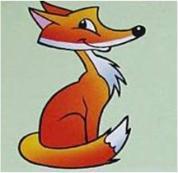 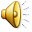 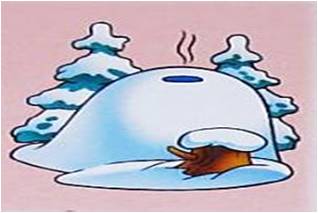 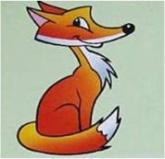 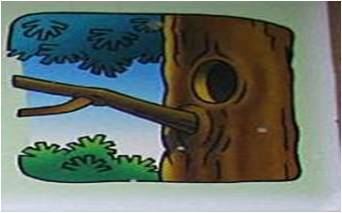 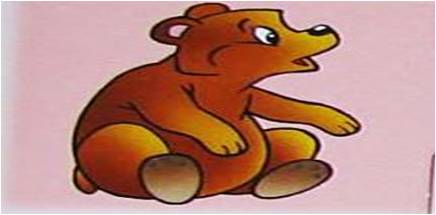 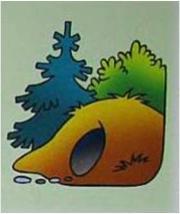 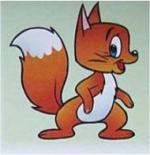 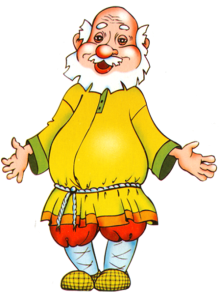 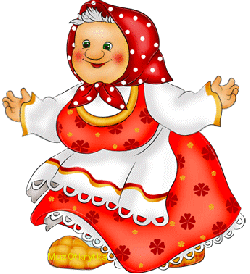 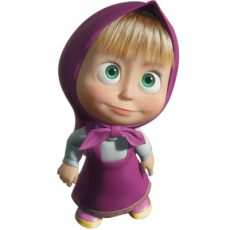 Интернет-ресурсы:http://www.design-warez.ru –фон слайдовhttp://www.liveinternet.ru/users/3629609/post128752070 – пазлы для малышей  "Где чей домик?"http://muzofon.com/- голоса птицhttp://yandex.ru – картинки : экскаватор, лес, Маша,  бабушка, дедушка, дом Маши